IDHAYA COLLEGE FOR WOMEN  
KUMBAKONAM – 612 001
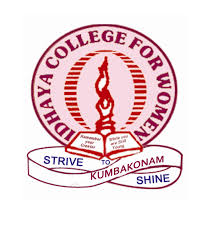 DEPARTMENT OF PHYSICS
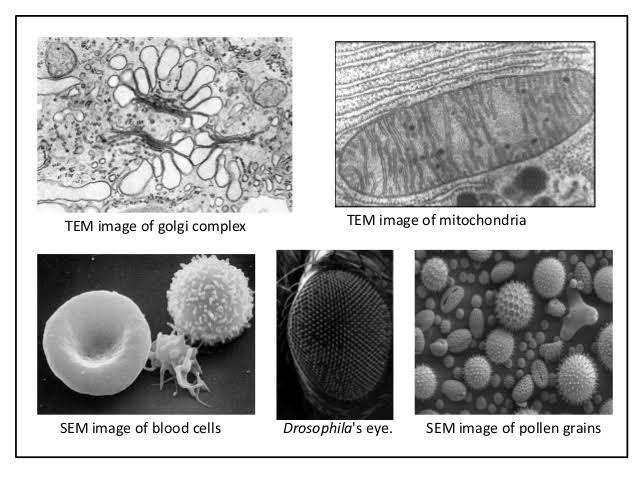 WORKING OF SEM
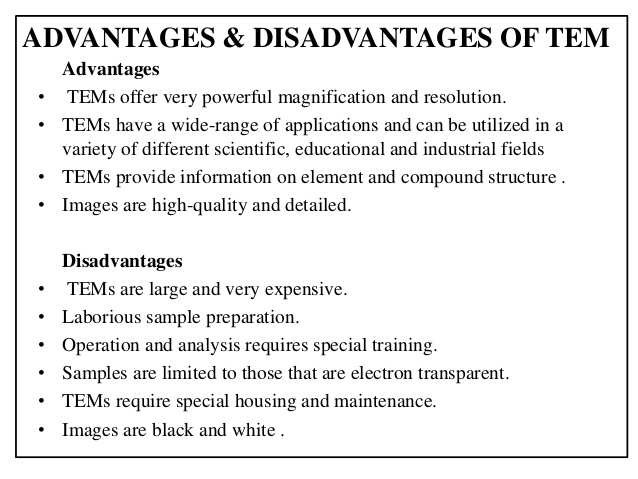